The changing face of education.
What types of school might our students attend? And, where might you end up teaching in?
Starter…
Quick starter. How long do students have to stay in school? i.e. what is the compulsory participation age for young people?
The 1944 Education Act guaranteed free education for every child in England and Wales.

But – when could you leave school then? And when can you leave school now?
Starter…
Quick starter. How long do students have to stay in school? I.e. what is the compulsory participation age for young people?
The government raised the school leaving age from 14 to to 15 in 1947 - but it was not until 1972 that the leaving age rose to 16.

The Education and Skills Act 2008 legislated to raise the age of compulsory participation in education or training to the end of the academic year in which young people turn 17 in 2013 and to their 18th birthday in 2015.
Which means being in Education, Employment of Training – leading to the term “NEET” – which means?
Not in education, employment or training.
School leaving age -England
You can leave school on the last Friday in June if you’ll be 16 by the end of the summer holidays.
You must then do one of the following until you’re 18:
stay in full-time education, for example at a college
start an apprenticeship or traineeship
spend 20 hours or more a week working or volunteering, while in part-time education or training
Schools - overview
Most state schools have to follow the national curriculum. The most common ones are:

community schools, controlled by the local council and not influenced by business or religious groups
foundation schools and voluntary schools, which have more freedom to change the way they do things than community schools
academies, run by a governing body, independent from the local council - they can follow a different curriculum
grammar schools, run by the council, a foundation body or a trust - they select all or most of their pupils based on academic ability and there is often an exam to get in
studio schools are a type of secondary school in England that is designed to give students practical skills in workplace environments as well as traditional academic and vocational courses of study. Like traditional schools, studio schools teach the National Curriculum and offer academic and vocational qualifications.
Special Schools
Special schools with pupils aged 11 and older can specialise in 1 of the 4 areas of special educational needs:

communication and interaction
cognition and learning
social, emotional and mental health
sensory and physical needs
Schools can further specialise within these categories to reflect the special needs they help with, for example Autistic spectrum disorders, visual impairment, or speech, language and communication needs (SLCN).
Faith Schools
Faith schools have to follow the national curriculum, but they can choose what they teach in religious studies.

Faith schools may have different admissions criteria and staffing policies to state schools, although anyone can apply for a place.

Faith academies
Faith academies don’t have to teach the national curriculum and have their own admissions processes.
Free schools
Free schools are funded by the government but aren’t run by the local council. They have more control over how they do things.

They’re ‘all-ability’ schools, so can’t use academic selection processes like a grammar school.

Free schools can:

set their own pay and conditions for staff
change the length of school terms and the school day
They don’t have to follow the national curriculum.
Who can set up free schools?
Free schools are run on a not-for-profit basis and can be set up by groups like:

charities
universities
independent schools
community and faith groups
teachers
parents
businesses
Academies
Academies are publicly funded independent schools.

Academies don’t have to follow the national curriculum and can set their own term times. They still have to follow the same rules on admissions, special educational needs and exclusions as other state schools.

Academies get money directly from the government, not the local council. They’re run by an academy trust which employs the staff.

Some academies have sponsors such as businesses, universities, other schools, faith groups or voluntary groups. Sponsors are responsible for improving the performance of their schools.
Free schools or academies - what’s the difference?
Free schools must be in response to local demand. For most schools that means there must be a petition from parents in the area naming the school as their first choice.  

Free schools are completely new state schools. This means groups can think from first principles about the kind of school they would like to establish.
City technology colleges
City technology colleges and ‘ the city college for the technology of the arts’ are independent schools in urban areas that are free to go to. They’re funded by central government - companies can also contribute.

City technology colleges emphasise teaching science and technology.

The city college for the technology of the arts teaches technology in its application of performing and creative arts, for example by offering interactive digital design courses.
State boarding schools
State boarding schools provide free education but charge fees for boarding. Most state boarding schools are academies, some are free schools and some are run by local councils.

State boarding schools give priority to children who have a particular need to board and will assess children’s suitability for boarding.

Charities such as Buttle UK or the Royal National Children’s Foundation can sometimes help with the cost of boarding.

Contact the State Boarding Forum for more information about state boarding schools, eligibility and how to apply.
Private schools
Private schools (also known as ‘independent schools’) charge fees to attend instead of being funded by the government. Pupils don’t have to follow the national curriculum.

All private schools must be registered with the government and are inspected regularly.
What does it mean to be an academy school?
Academies are independent, state-funded schools, which receive their funding directly from central government, rather than through a local authority.

The day-to-day running of the school is with the head teacher or principal, but they are overseen by individual charitable bodies called academy trusts and may be part of an academy chain.

These trusts and chains provide advice, support, expertise and a strategic overview.

They control their own admissions process and have more freedom than other schools to innovate.
How many secondary schools are academies?
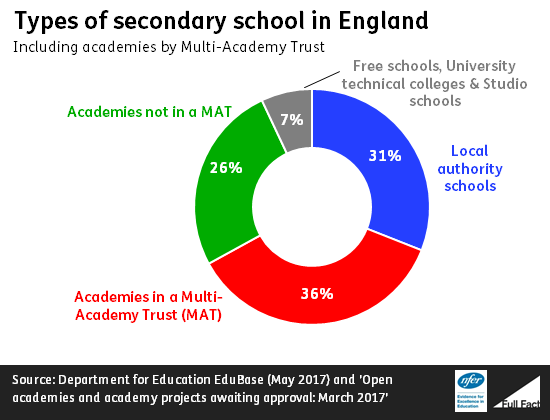 Weren't academies all about improving failing schools?
They were once. The policy, which originated under Labour, aimed to improve struggling schools, primarily in deprived areas.

And this continues under the sponsored-academy model, where failing schools are taken over and run by an academy trust.

But it has changed radically to embrace all types of schools - successful or otherwise.

All schools - primary as well as secondary - have been invited to convert to academy status, with priority being given to the best performers.
What are the benefits of academy status?
The government argues academies drive up standards by putting more power in the hands of head teachers over pay, length of the school day and term times.

They have more freedom to innovate and can opt out of the national curriculum.

It says they have been shown to improve twice as fast as other state schools. Others dispute that.

In the past, they have received £25,000 conversion costs from the Department for Education, and have topped up their budgets by as much as 10%, receiving funds for support services that used to go to the local council.
What do critics say?
A series of MPs' committees have criticised the academies programme for a lack of oversight, in terms of finances and public accountability.

Teaching unions have long argued that academisation has been used as a way of privatising the school system, while the government says it is about introducing innovation.

Now private providers run large "chains" of schools, and some of these grew very fast - taking on more schools than they could cope with.

This led to some of the largest chains being stopped from taking on any more schools.

Recently, the Ofsted chief Sir Michael Wilshaw criticised seven sizeable academy chains for failing to improve the results of too many pupils in their schools, while paying board members large salaries.

But he also acknowledged that great progress has been seen in many academies.
WHAT IS A MULTI-ACADEMY TRUST (MAT)?
A multi-academy trust (MAT) is a group of schools working in collaboration as one entity to improve and maintain high educational standards across the trust. The multi-academy trust is governed through a single set of members and directors.

There are typically two forms of multi-academy trust:

the group of schools may be an existing academy chain which a school elects to join
a number of schools come together to set up a new multi-academy trust with remit, governance etc decided collectively.
Federations and Chains
A federation is where a number of maintained schools come together under one governing body. The schools’ individual governing bodies are disbanded and a new single over-arching governing body is formed. This becomes the accountable body for all the schools and sets the strategic direction for the group.
Federation can be a very effective group structure, providing maintained schools with the opportunity to form a group - without incurring legal costs (MATS)- in order to improve the education of pupils.
ACCOUNTABILITY AND OFSTED
Before 1992, inspections were carried out by inspectors based in Local Education Authorities who reported to the Secretary of State for Education
Ofsted was established to overcome regional variations in judgements 
Inspection reports were published for anyone to read under the accountability agenda
Later extended to cover day care and child-minding
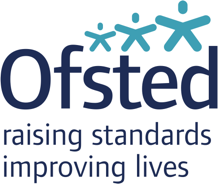 [Speaker Notes: http://www.ofsted.gov.uk/]
SCHOOL GOVERNANCE 1
School Governing Bodies (GBs) are made up of Head teachers, representatives of teaching and support staff, parents and co-opted members of the community
GB members are volunteers, i.e. unpaid
GBs typically meet twice a term and many also have a committee system with committees (e.g. Finance, Personnel, Buildings) meeting once or twice a term
[Speaker Notes: http://www.education.gov.uk/a0056549/roles-of-governing-bodies-and-headteachers]
SCHOOL GOVERNANCE 2
They are responsible for making strategic decisions about the school, including:
setting policies and targets
setting and monitoring the budget
deciding staffing, including recruitment and, if necessary, redundancy, 
managing the maintenance of the site and buildings